208. Meditad En Que Hay Un Hogar
Meditad en que hay un hogar
En la margen del río de luz,
Donde van para siempre a gozar
Los creyentes en Cristo Jesús.
Más allá, más allá,
Meditad en que hay un hogar,
Más allá, más allá, más allá,
En la margen del río de luz.
2. Meditad en que amigos tenéis
De los cuales marchamos en pos.
Y pensad en que al fin los veréis
En el alto palacio de Dios.
Más allá, más allá,
Meditad en que amigos tenéis
Más allá, más allá, más allá,
De los cuales marchamos en pos.
3. En que mora Jesús meditad
Donde seres que amamos están,
Y a la patria bendita volad
Sin angustias, temores ni afán.
Más allá, más allá,
En que mora Jesús meditad,
Más allá, más allá, más allá,
Donde seres que amamos están.
4. Reunido a los míos seré,
Mi carrera a su fin toca ya;
Y en mi hogar celestial entraré,
Do mi alma reposo tendrá.
Más allá, más allá,
Reunido a los míos seré,
Más allá, más allá, más allá,
Mi carrera a su fin toca ya.
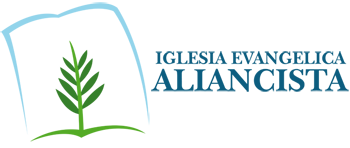